12/13
Catálogo de productos
Coopinza S.Coop.
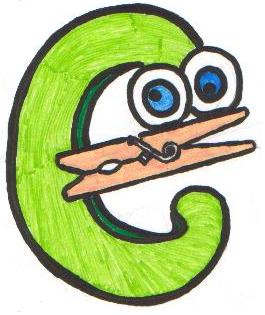 Introducción
En este catálogo os presentamos los productos que vendemos en Coopinza. S.Coop. Se mostrará una breve descripción de cada artículo que estará a la venta y sus determinados precios.
Índice
Pulseras con tuercas……….Diapositiva 4
Pulseras de bigotes.………..Diapositiva 5
Pulseras con cruces………...Diapositiva 6
Pulseras de bolas..…………..Diapositiva 7
Llaveros con tela……………Diapositiva 8
Cordones de colores……….Diapositiva 9
Broches artesanos…………..Diapositiva 10
Flores naturales……………....Diapositiva 11
Productos asturianos………..Diapositiva 12
Pulseras con tuercas
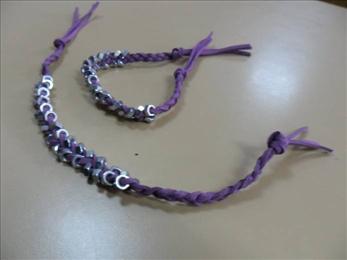 Ref: 001
Estas pulseras están realizadas con cordón morado en el que se entrelazan 30 tuercas. También disponemos de otras pulseras en cordón morado más claro.
2€
Pulseras de bigotes
Ref: 002
Pulseras realizadas con abalorios y bigotes decorativos. Poseemos de varios colores.
3€
Pulseras con cruces
Ref: 003
Pulseras hechas con cordones encerados de alta calidad, disponibles en colores negro, azul y morado; en estas pulseras hay cruces doradas y plateadas de 1,5 centímetros aproximadamente.
2,50€
Pulseras de bolas
Ref: 004
Pulseras realizadas con bolas y rematadas con una cruz. Disponemos de varios modelos y colores
1,50€
Llaveros con tela
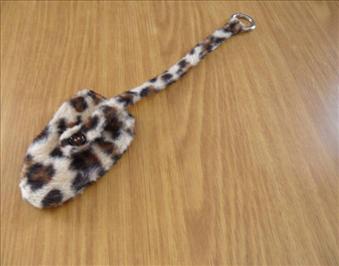 Llaveros con telas que imitan la piel de leopardo, cosidos a mano. (incluyen anilla y cierre).
Ref: 005
2,50€
Cordones de colores
Ref: 006
Cordones de colores que pueden ser utilizados como pulseras, cinturones y otras utilidades.
0,50€
Broches artesanos
Ref:008
3€
Preciosos broches realizados a mano. Disponemos de varios modelos de diferentes colores y formas.
Flores naturales
Ref:009
1€
Rosas para llenar de color y alegría a una persona querida.
Productos asturianos
Crema de cabrales intensa 180 grs…..Diapositiva 13
Crema de cabrales suave 180 grs…….Diapositiva 14
Estuche de fabada(2 raciones)………..Diapositiva 15
Dulce de manzana ”La Collotense”…..Diapositiva 16
Mielera de avellana y nuez(55grs)……  Diapositiva 17
Tocinillo de cielo(4 unidades de 60 grs).Diapositiva 18
Conservas:
Fabada asturiana la noreñense……………Diapositiva 19
Paté de ciervo (100 grs)………………………Diapositiva 20
Paté de jabalí (100 grs)……………………….Diapositiva 21
Paté de cabracho (100  grs)………………..Diapositiva 22
Paté de cabrales (100 grs)…………………..Diapositiva 23
Estuche de 2 botellas de sidra + vaso decorado…Diapositiva 24
Crema de cabrales 
intensa 180 grs
Precio: 3,84€
Ref: 010
Crema de cabrales
 suave 180 grs
Precio: 3,84€
Ref: 011
Estuche de fabada 
(2 raciones)
Precio: 6,49€
Ref:012
Dulce de manzana
“la collotense”(400 grs)
PRECIO: 2,48€
REF:013
MIELERA DE AVELLANA 
Y NUEZ
REF: 014              REF:015
PRECIO: 2,56 €
Tocinillo de cielo
 (4 rac de 60 grs)
Precio: 2,95€
Ref:016
FABADA ASTURIANA 
``LA NOREÑENSE´
440 grs---1,65€    
765 grs----2,97€
Ref:017
Paté de ciervo
100 grs
Precio: 2,15€
Ref:018
Paté de jabalí 
(100 grs)
Precio: 2,15€
Ref:019
Paté de Cabracho
(100 grs)
Precio: 2,34 €
Ref:020
Paté de cabrales
(100 grs)
Precio: 2,34€
Ref:021
Estuche de 2 botellas De 
Sidra y Vaso decorado
Ref:022
Precio: 5,45€
Nota: Gastos de envió a
Cuenta del
comprador